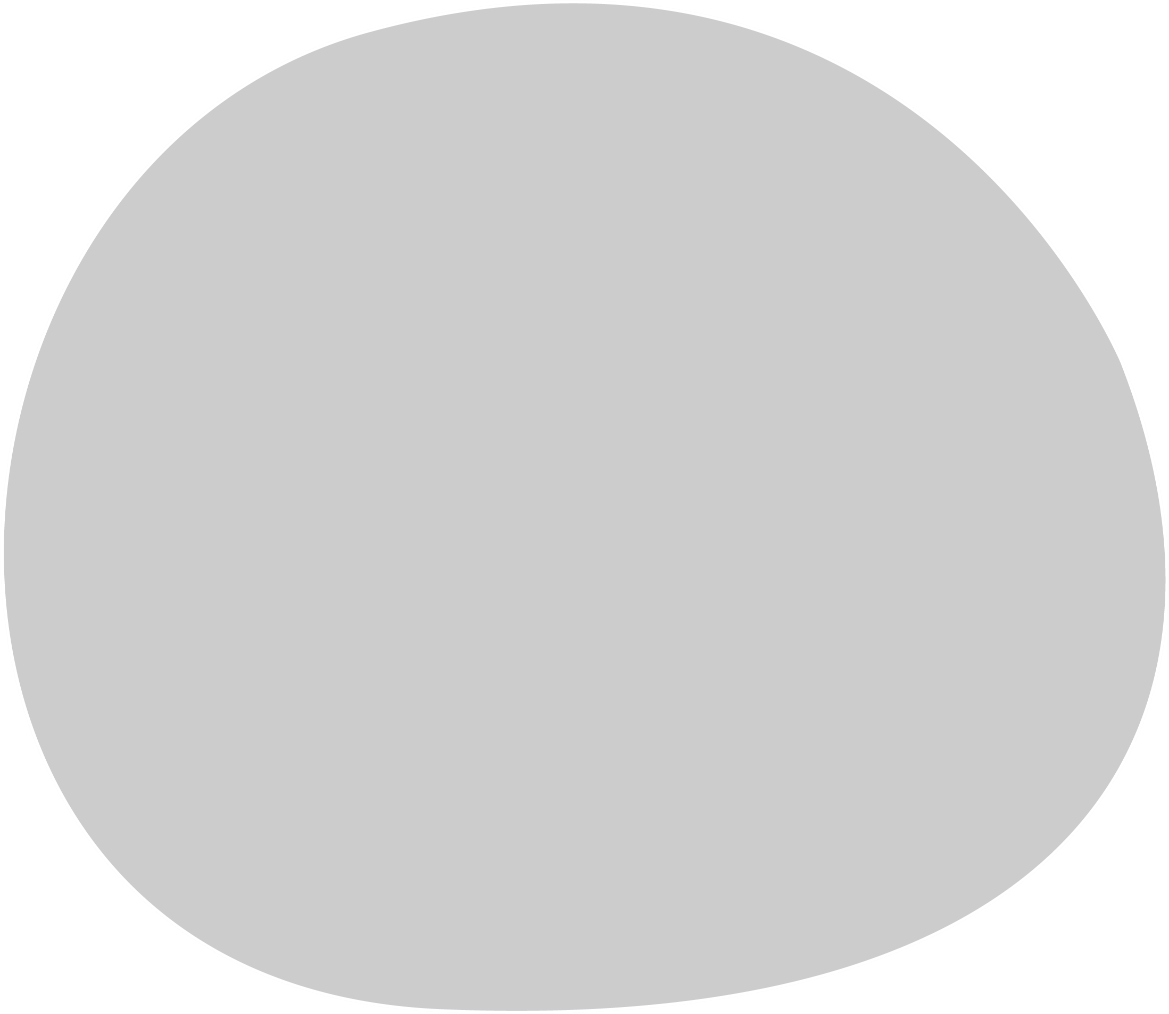 Year 2 Starters
Autumn Term

Test I

Play through the slides, giving children as much time as you think they need to answer each question. Most questions have a written answer; sometimes children may show a number of fingers.
Answers are given at the end of the test.
This is not a class competition! Can children beat their own personal best each week?
Which ride do they get to enjoy at the end?
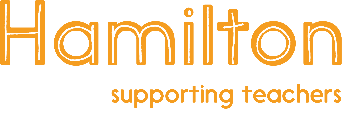 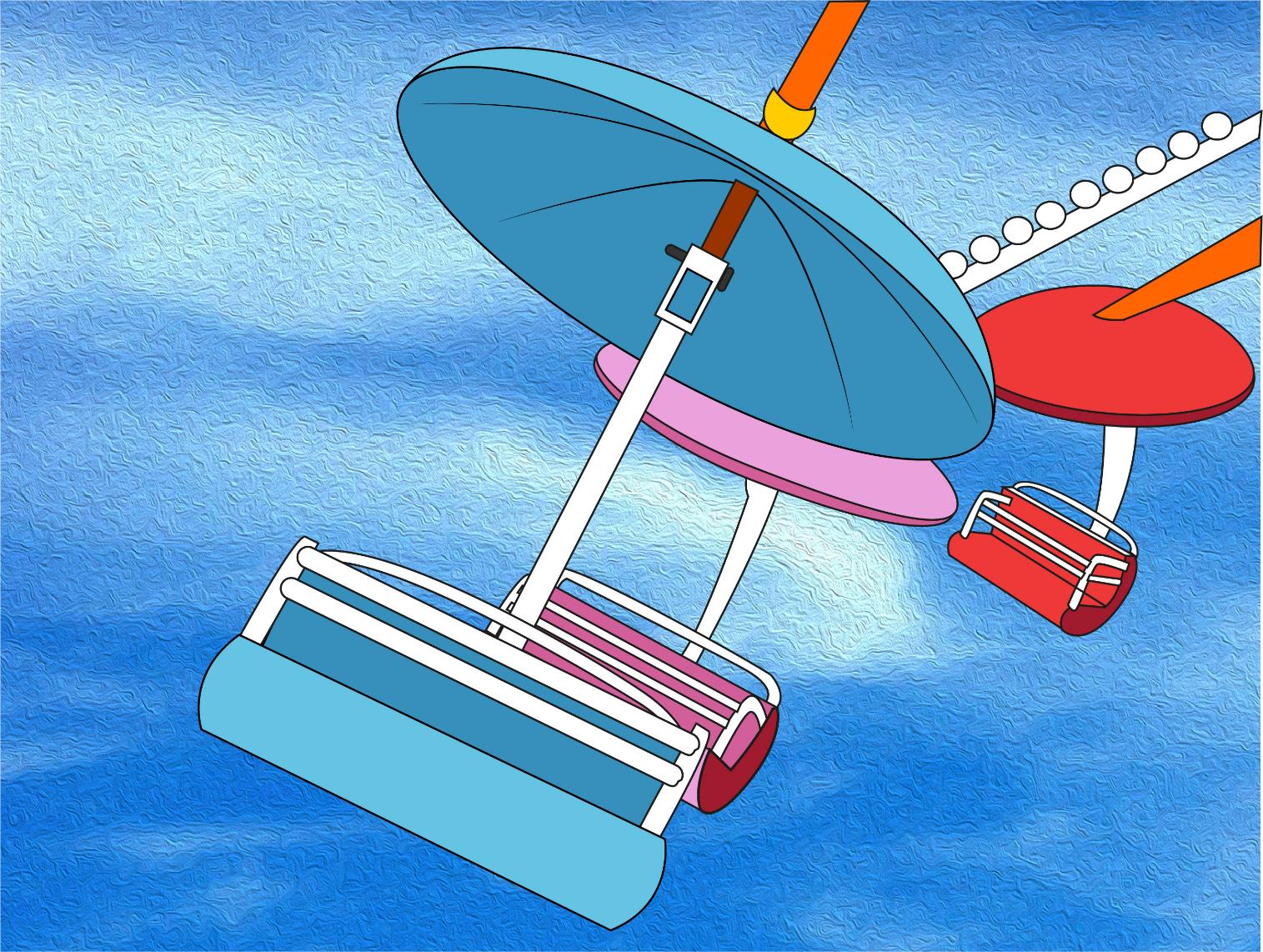 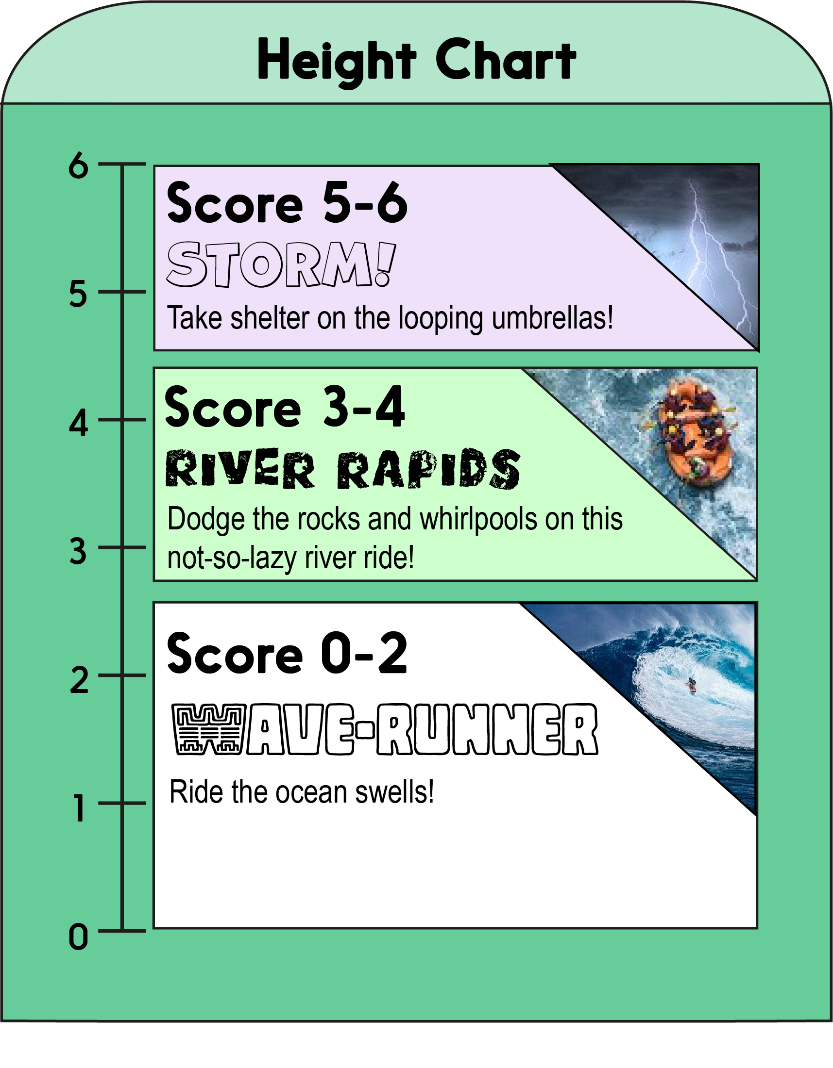 Score a mark on the chart for each correct answer on the test.
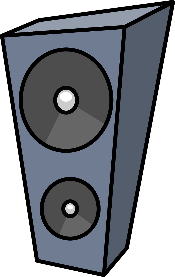 Which ride will you measure up for?!
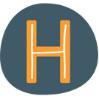 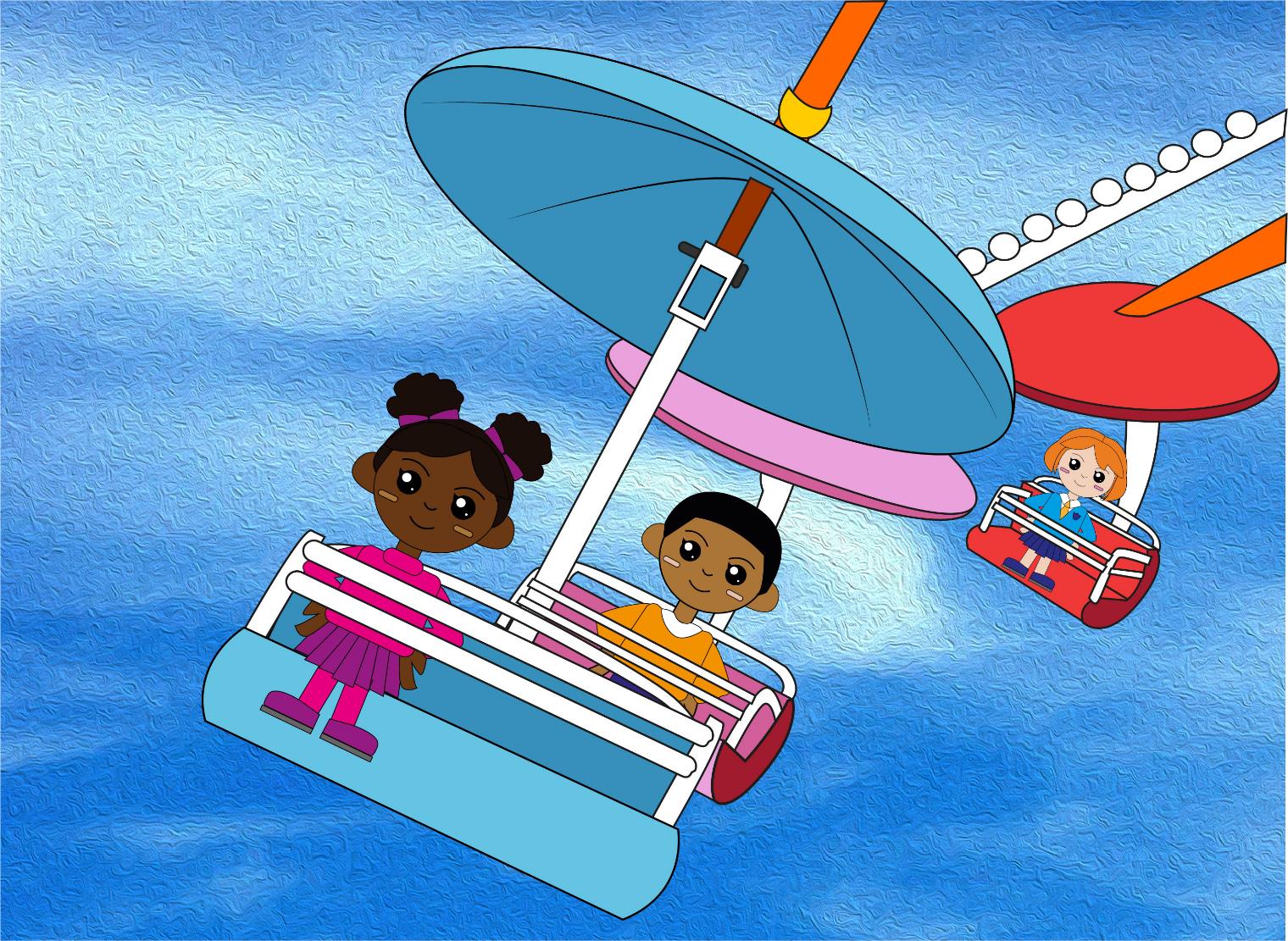 Question 1

Count back in 3s to find the next three numbers.

21, 18, 15, 12, __, __, __
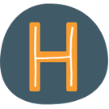 Write the three numbers.
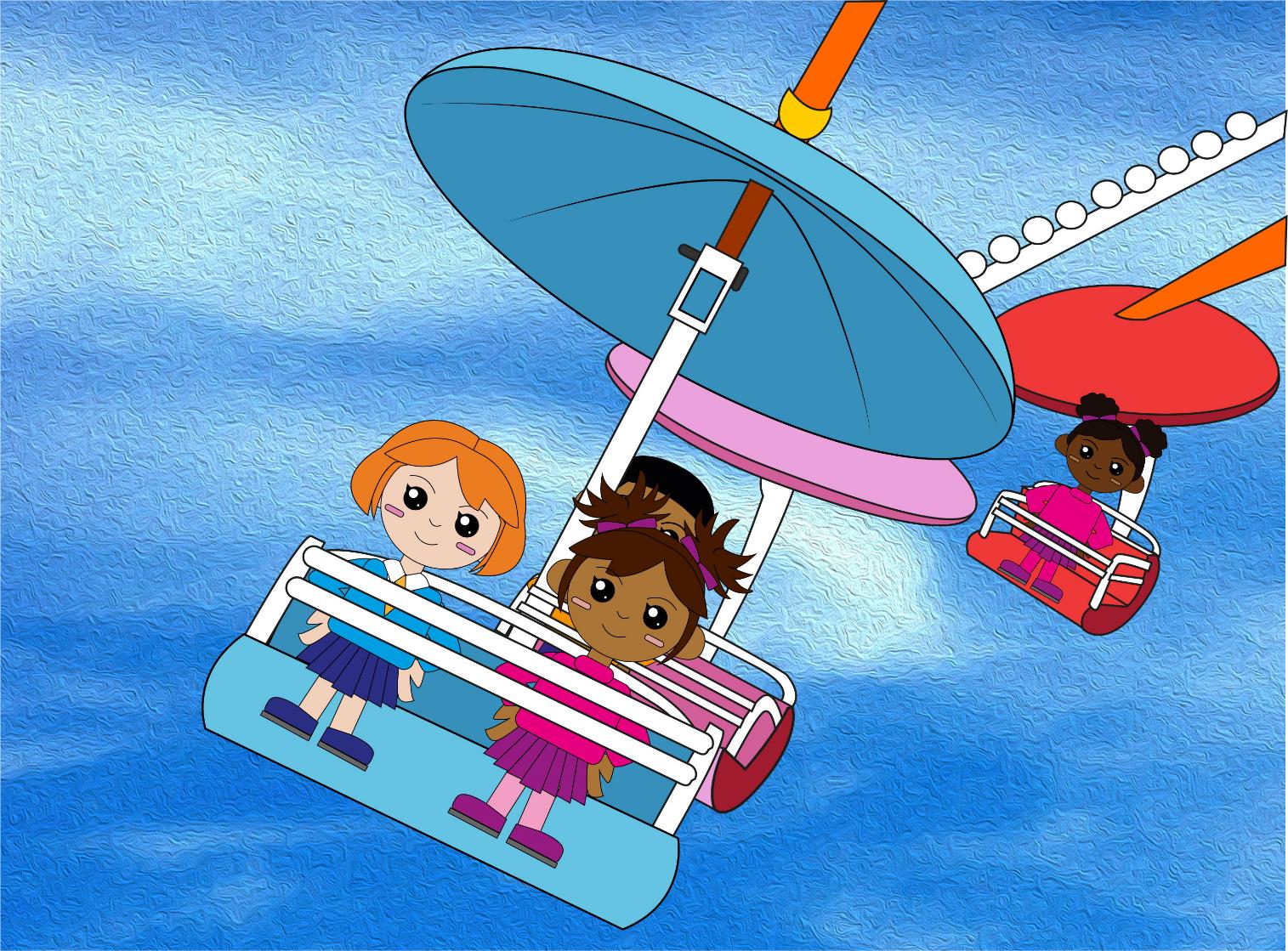 Question 2

Count in 3s to find the next three numbers.

7, 10, 13, 16, __, __, __
text
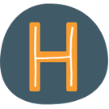 Write the three numbers.
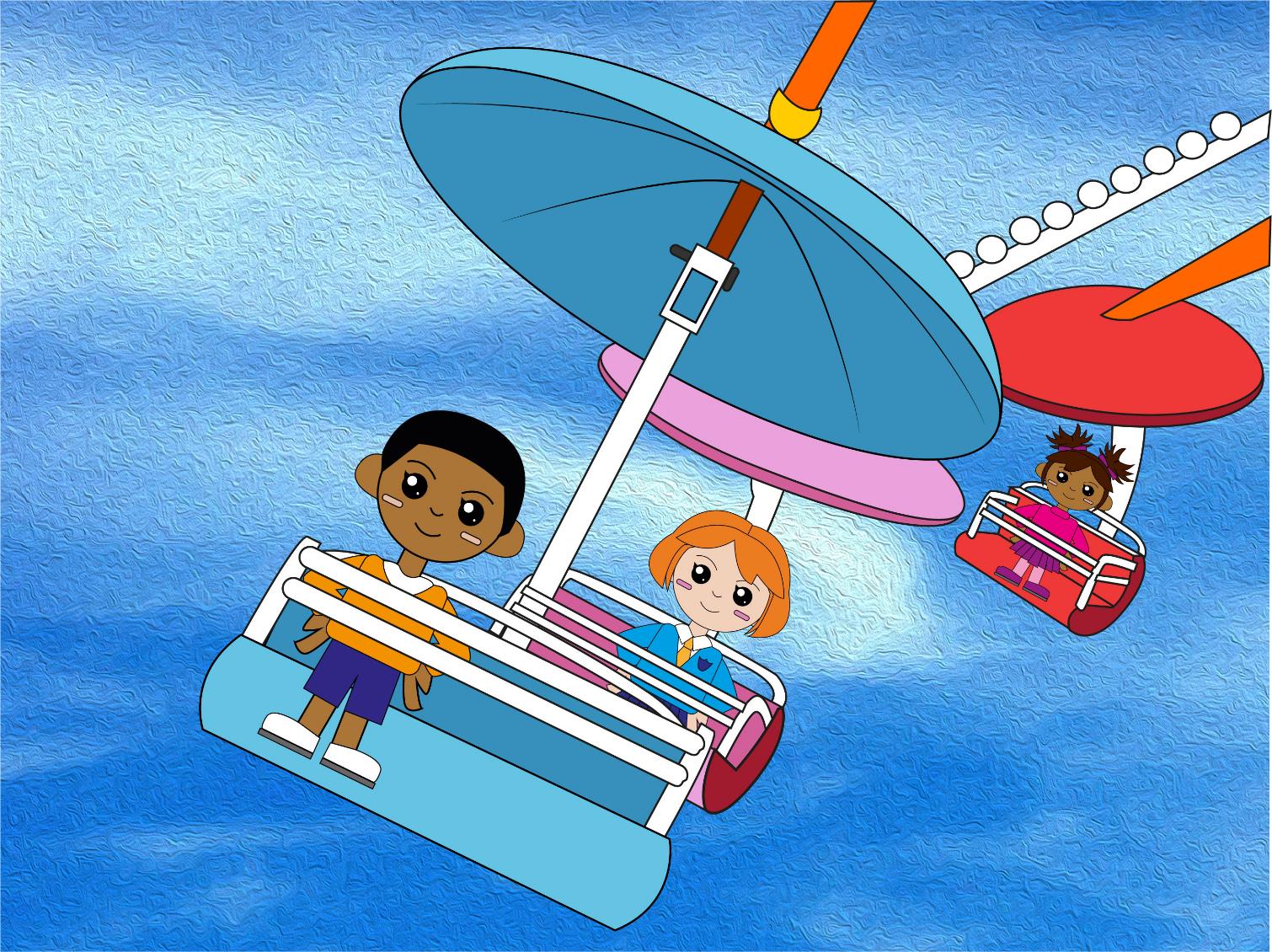 Question 3

Is this coin worth 
5p, 20p, 50p or £1?
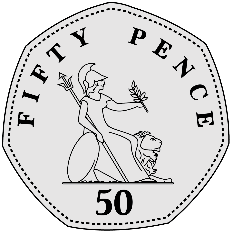 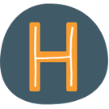 Write your answer.
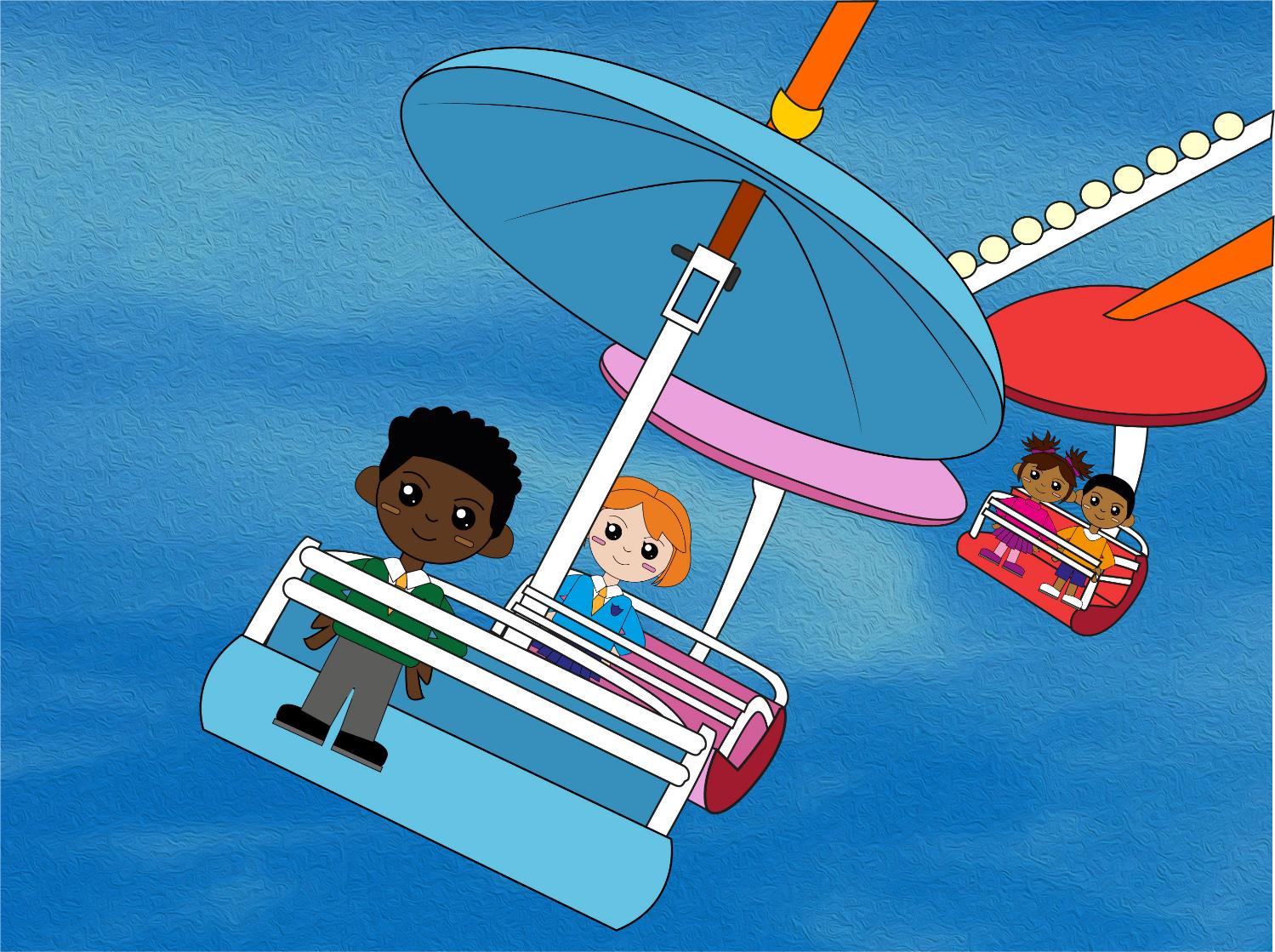 Question 4

Is this coin worth 
5p, 20p, 50p or £1?
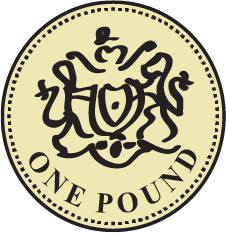 text
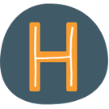 Write your answer.
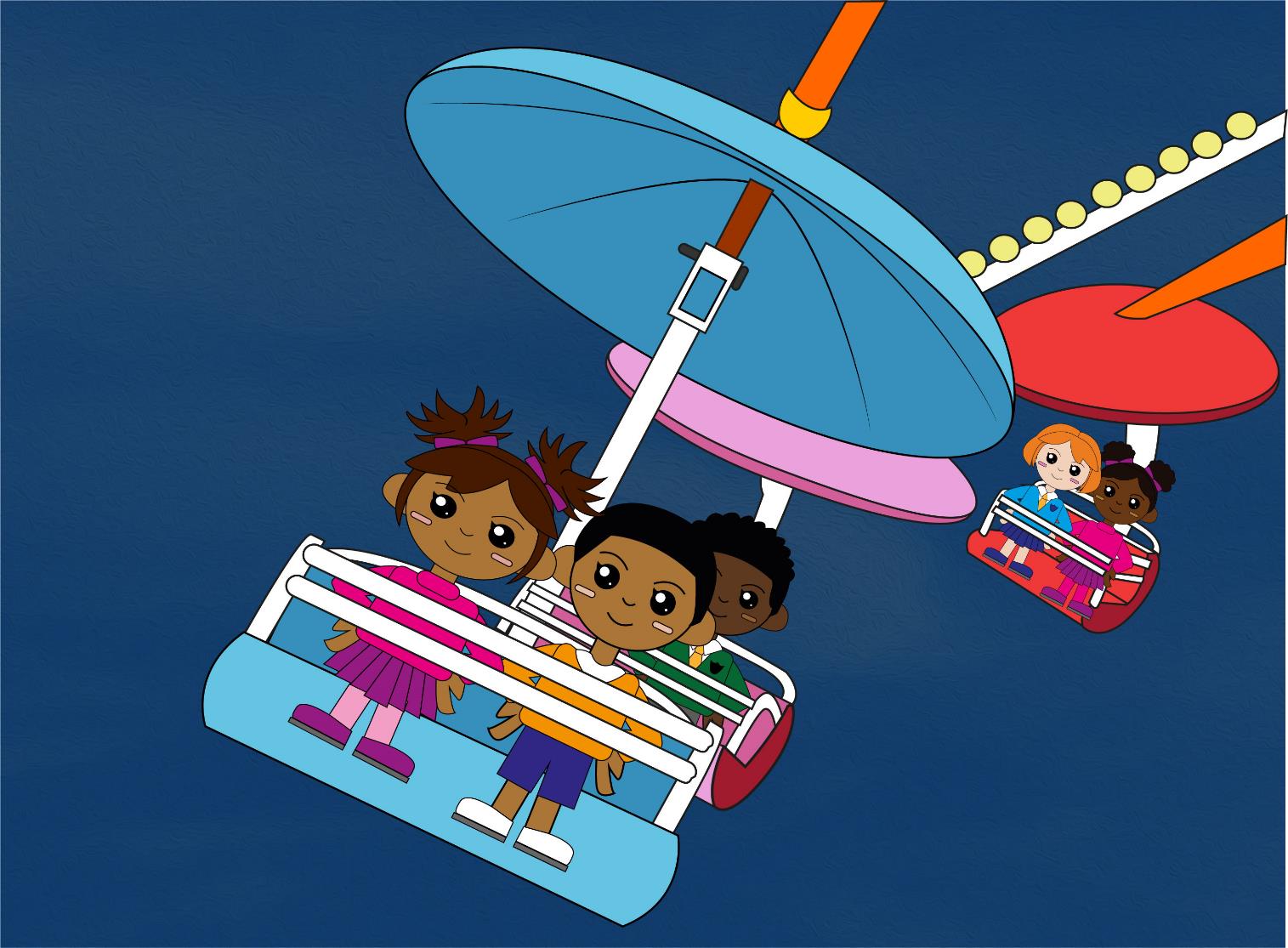 Question 5

Does this clock show 1 o'clock, 
3 o'clock or 12 o'clock?
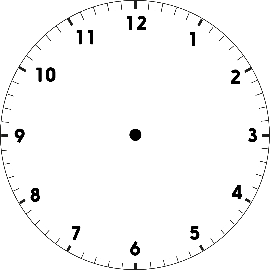 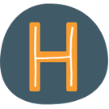 Write your answer.
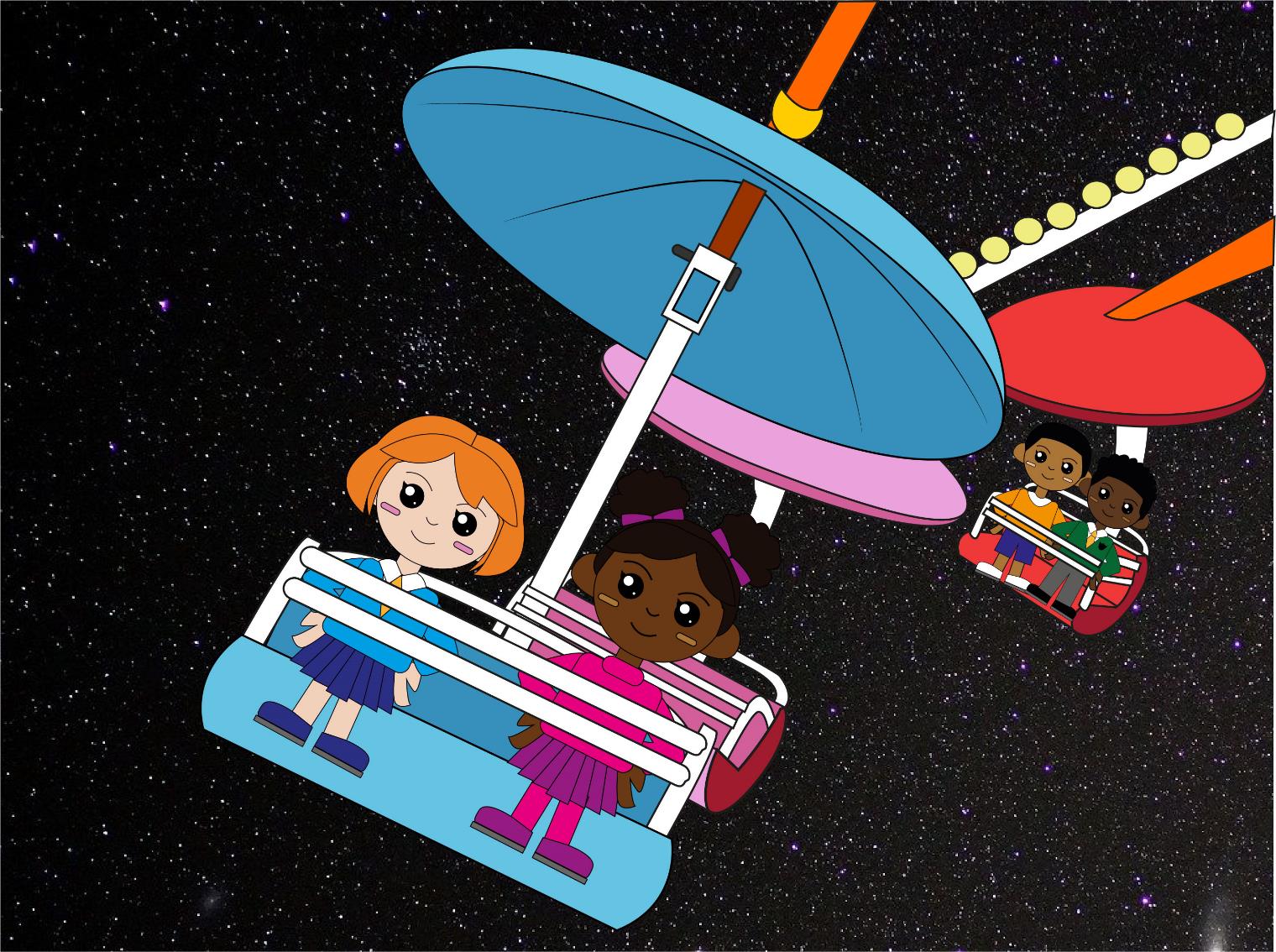 Question 6

Does this clock show 6 o'clock, 
half past 8 or half past 6?
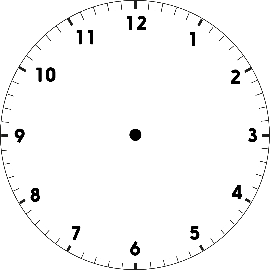 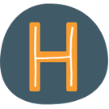 Write your answer.
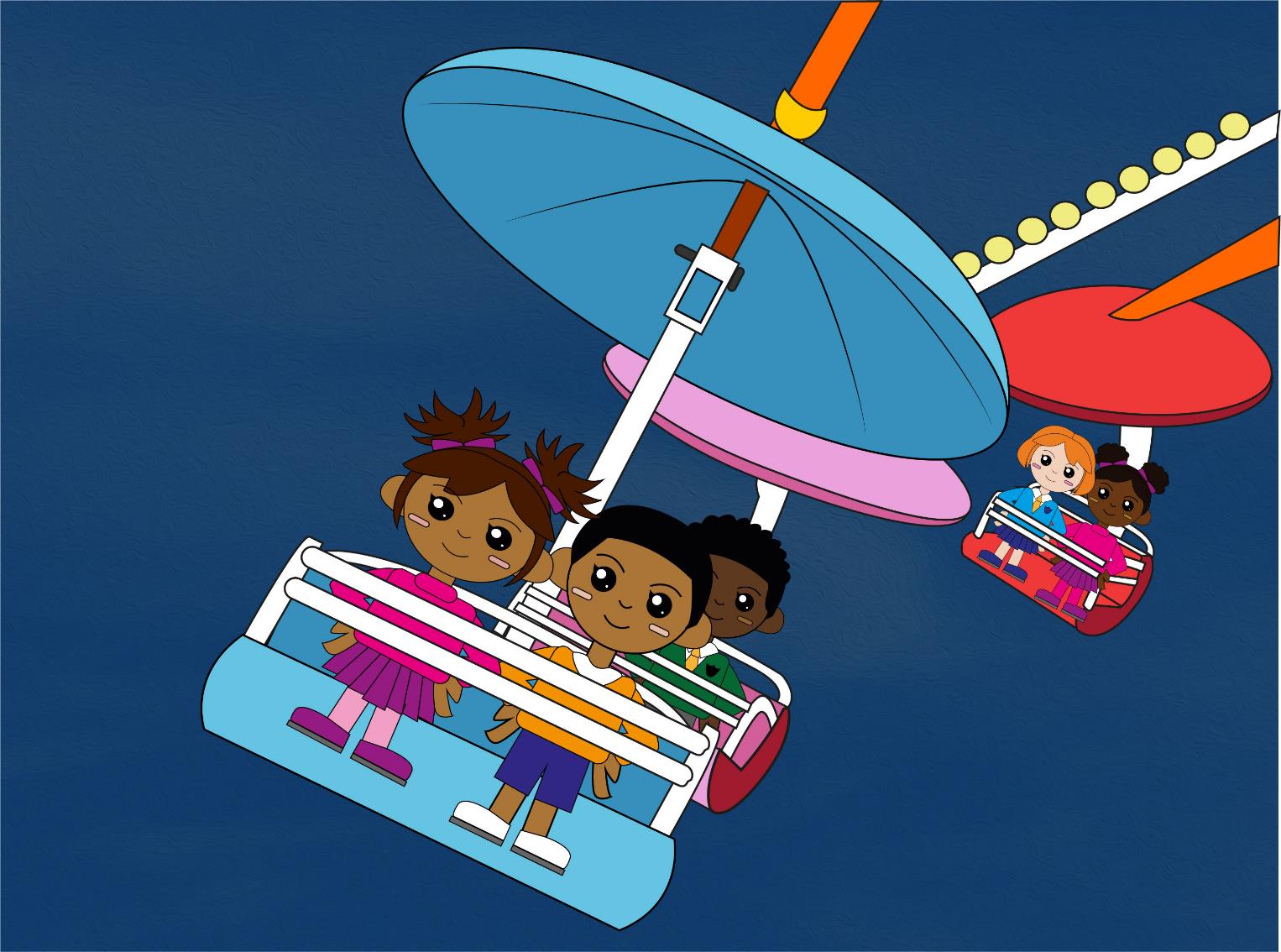 Q1
21, 18, 15, 12, 9, 6, 3
Q2
7, 10, 13, 16, 19, 22, 25
Q3
50p
Q4
£1
Q5
3 o’clock
Q6
half past 8
The answers!
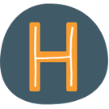 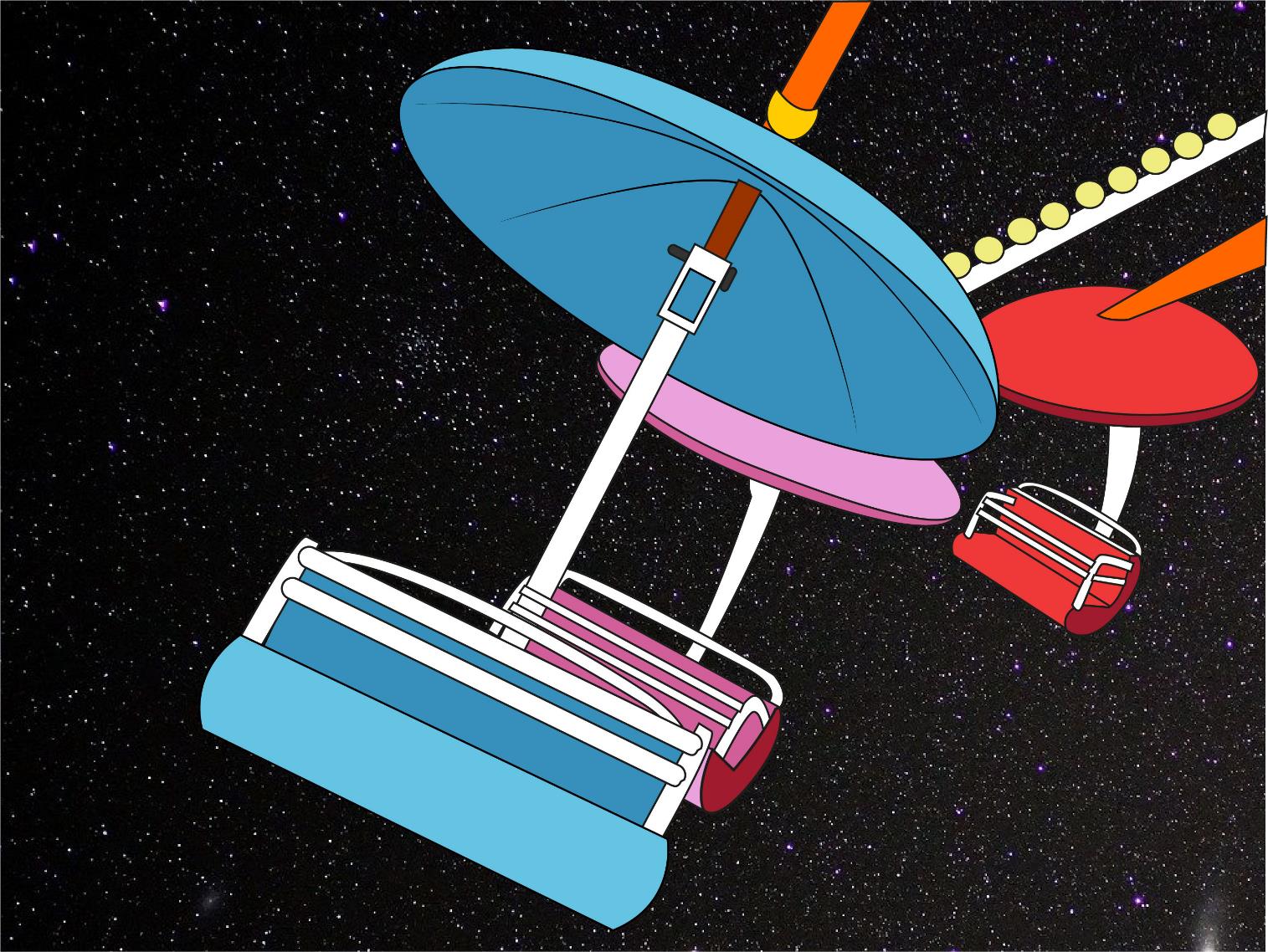 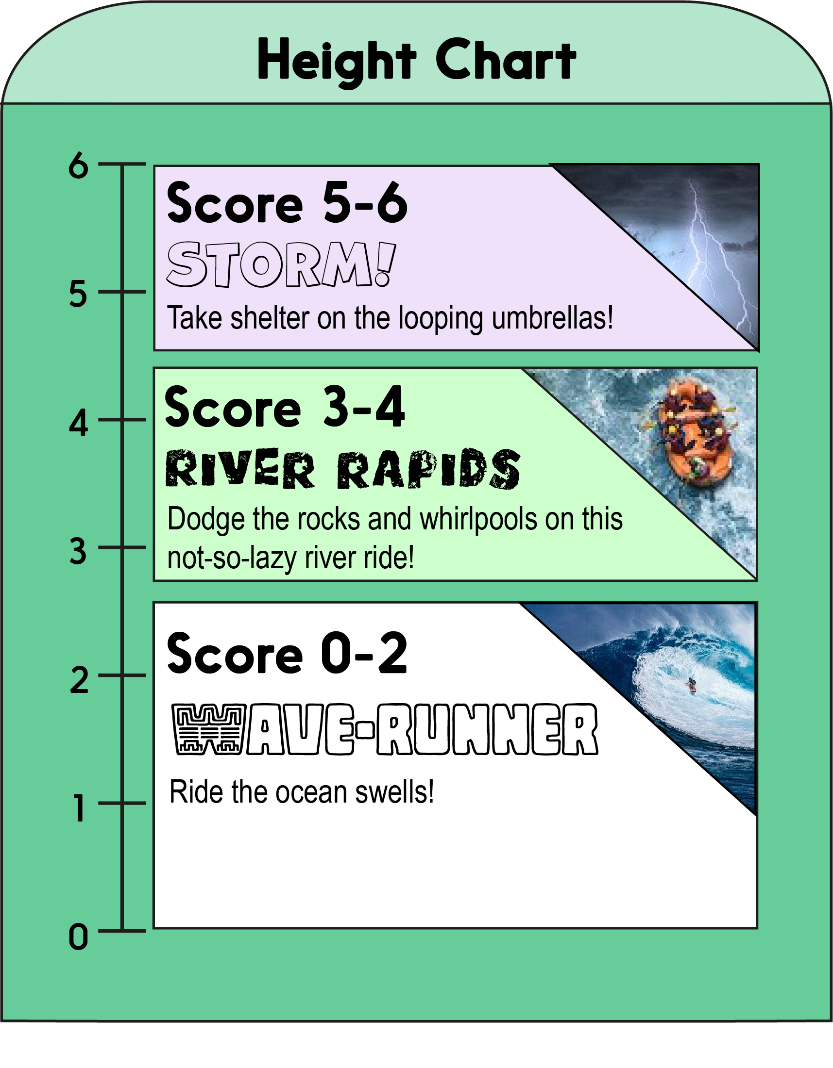 So, which ride do YOU measure up for?!
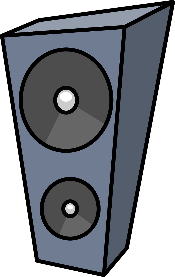 Did you beat YOUR personal best?
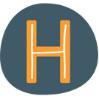